CHÀO MỪNG QUÝ THẦY CÔ VỀ DỰ GIỜ LỚP 1H
TΗĞng VΗİt
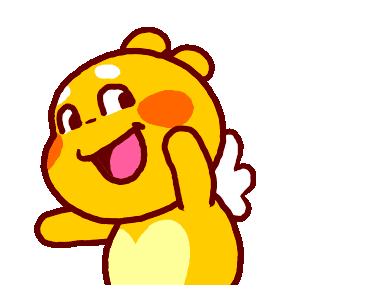 GIÁO VIÊN: ĐẶNG ANH ĐÀO
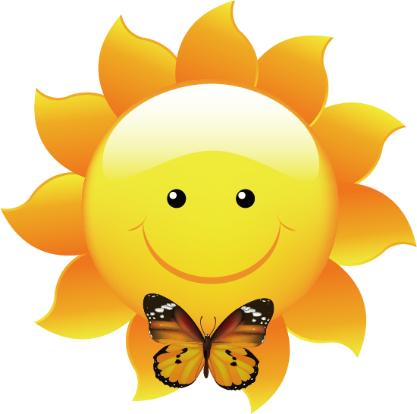 Thứ năm ngày 5 Ǉháng 12 năm 2024
TΗĞng VΗİt
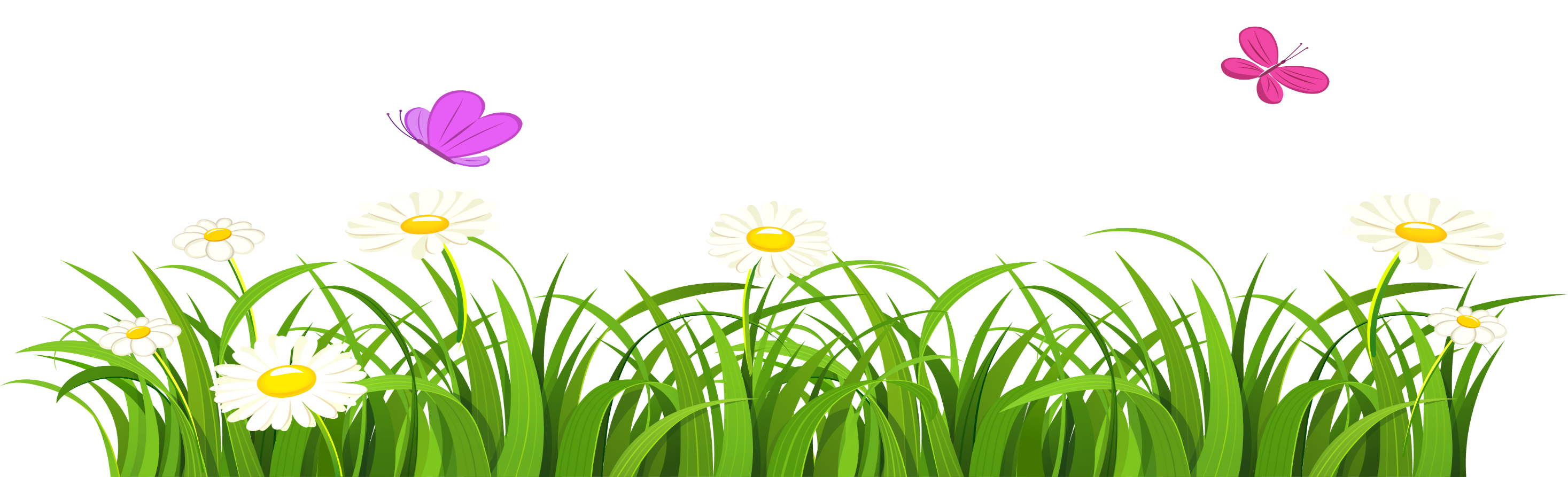 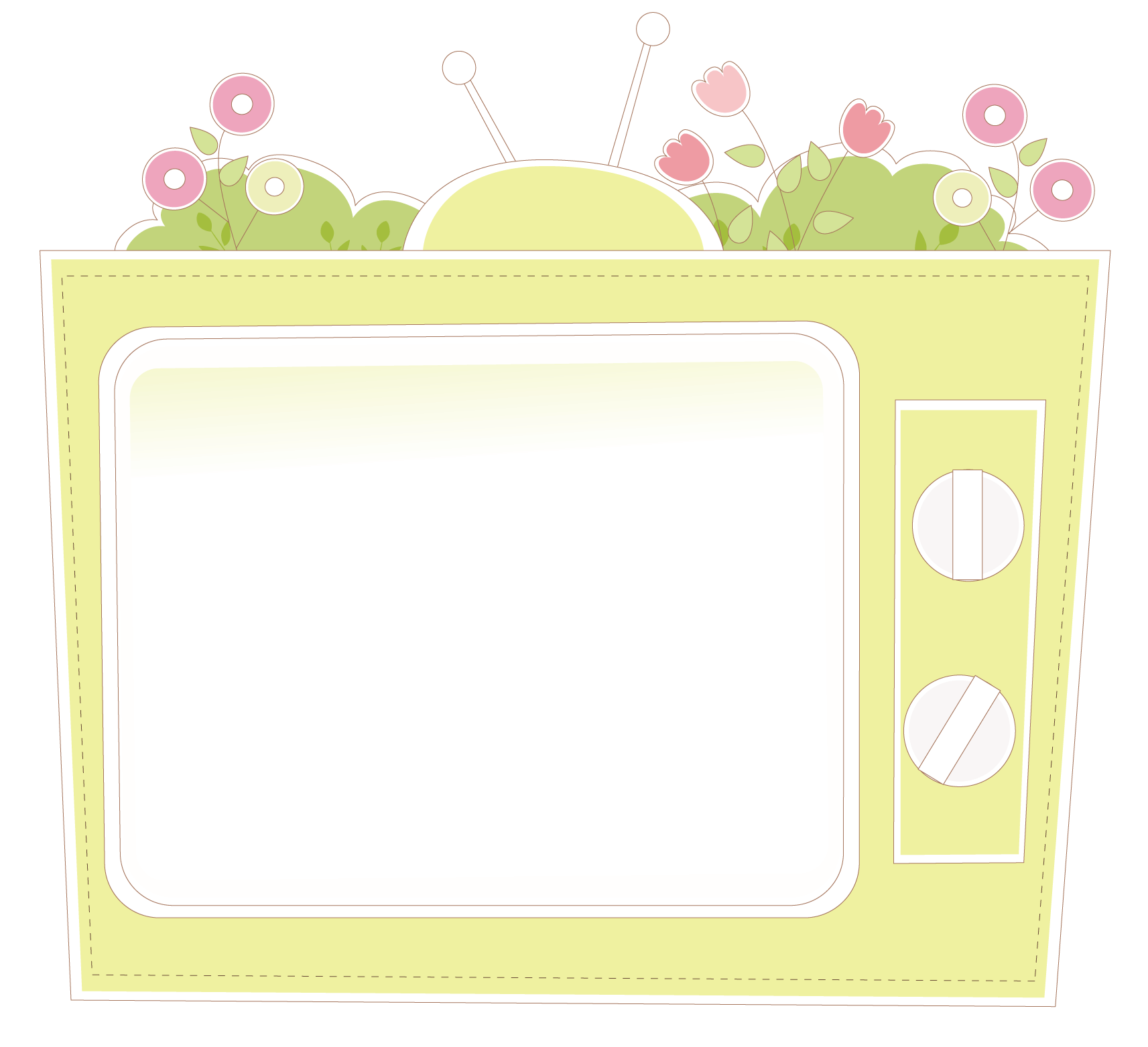 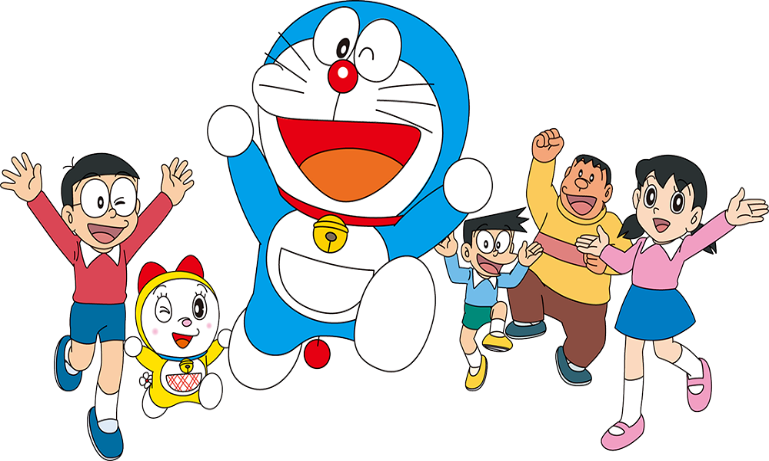 Trò chơi
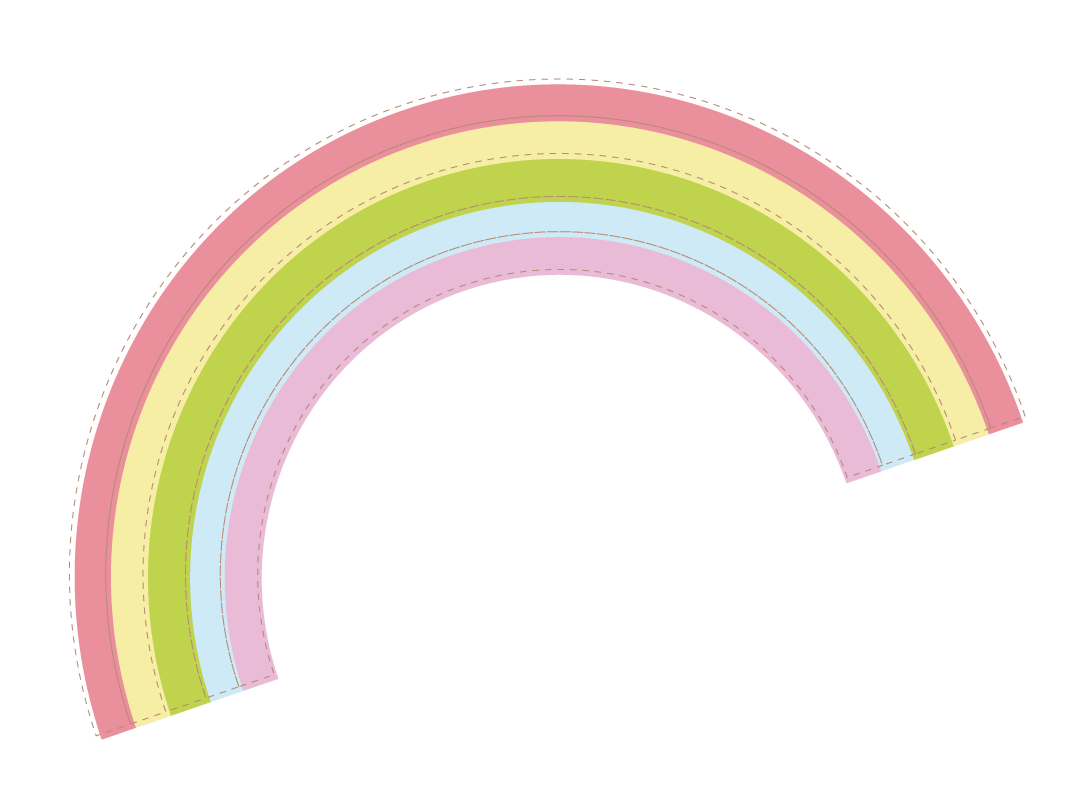 MẢNH GHÉP
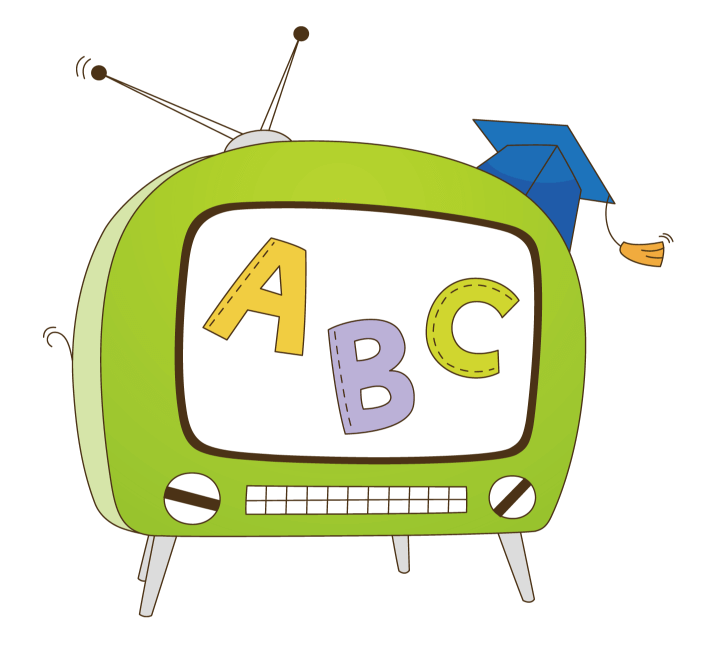 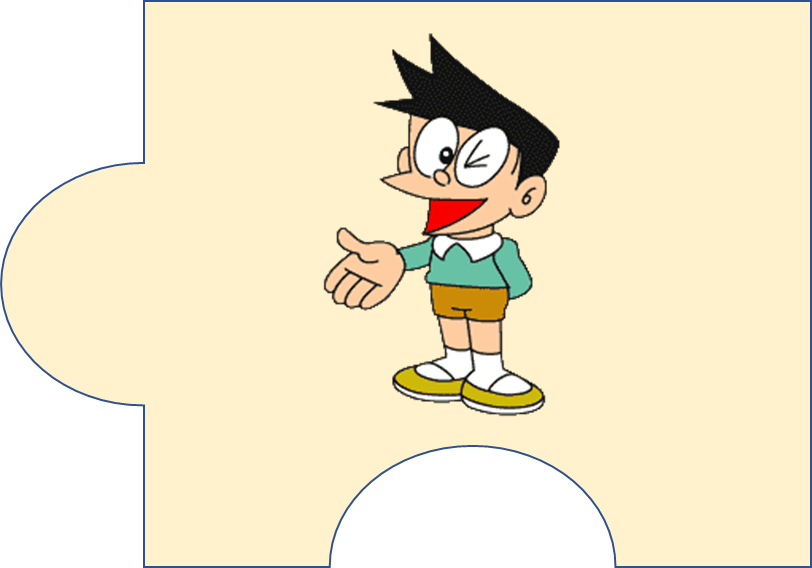 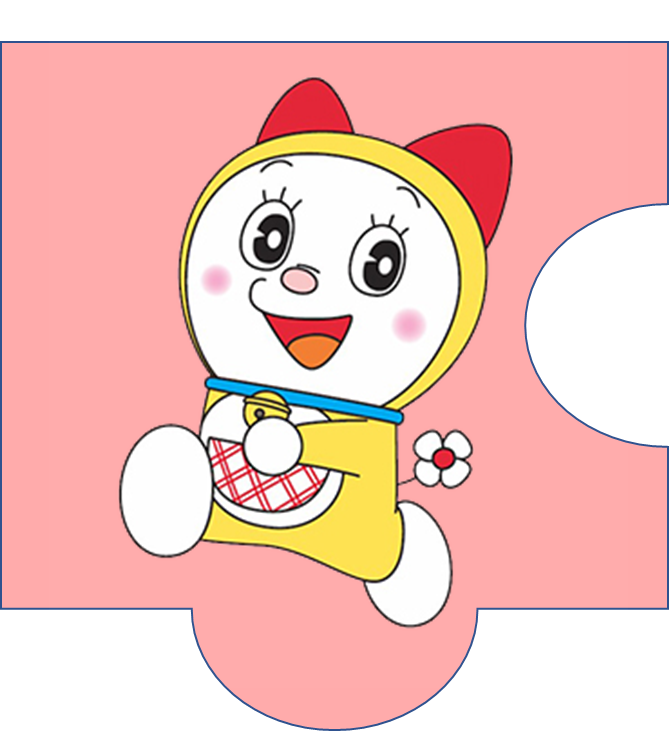 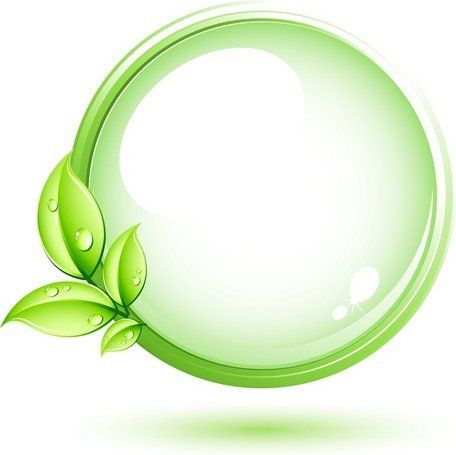 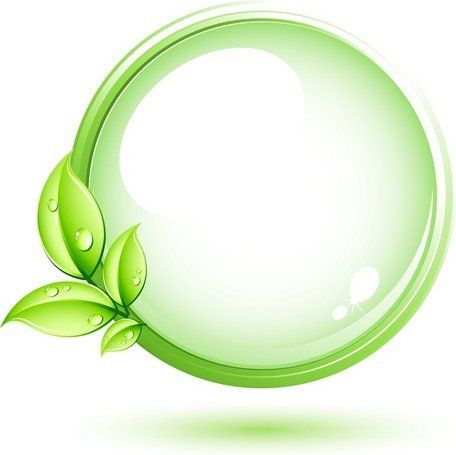 ot
on
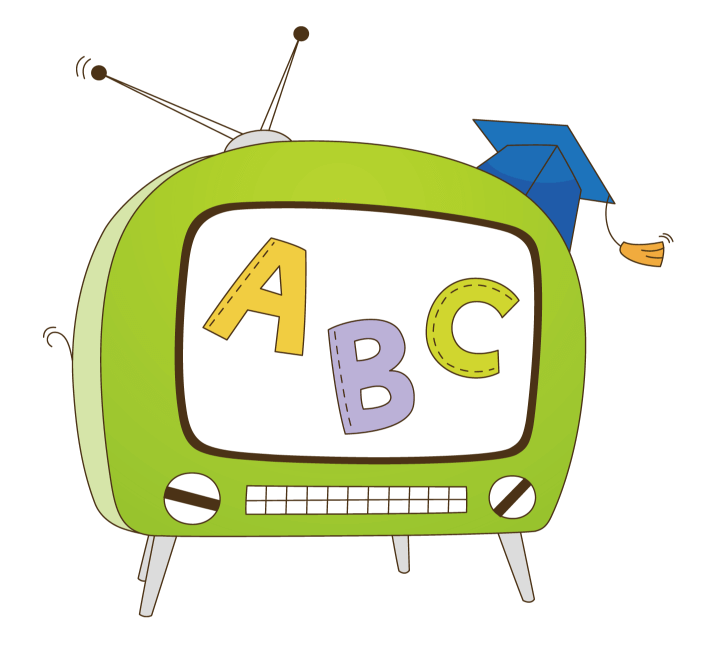 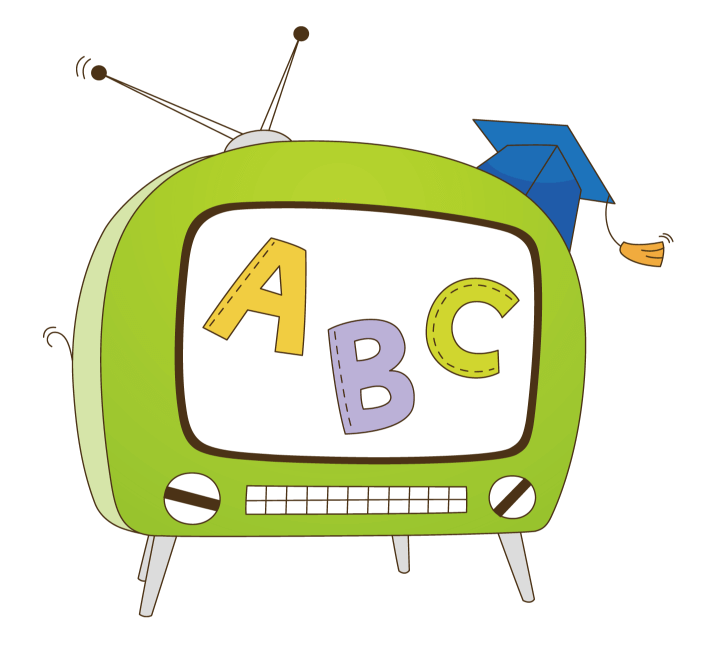 1
[Speaker Notes: Sau khi lật được tất cả các mảnh ghép, GV nhấn vào hình TIVI để đến slide bài mới (slide 10)]
Em haõy ñoïc caâu sau:  
   Töø xöa, Vieät Nam ñaõ laøm chuû Nam Yeát.
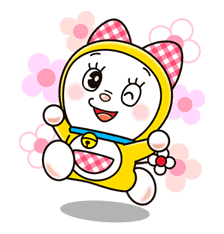 [Speaker Notes: Nhấn vào hình DOREMI để quay lại slide 3]
Em haõy ñoïc caâu sau: 
 Nam Yeát laø boä phaän cuûa cô theå Vieät Nam.
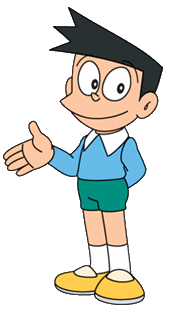 [Speaker Notes: Nhấn vào hình XÊKO để quay về slide 3]
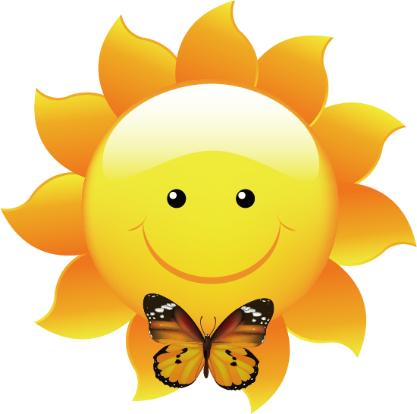 Thứ năm ngày 5 Ǉháng 12 năm 2024
TΗĞng VΗİt
Bài 67: on  ot
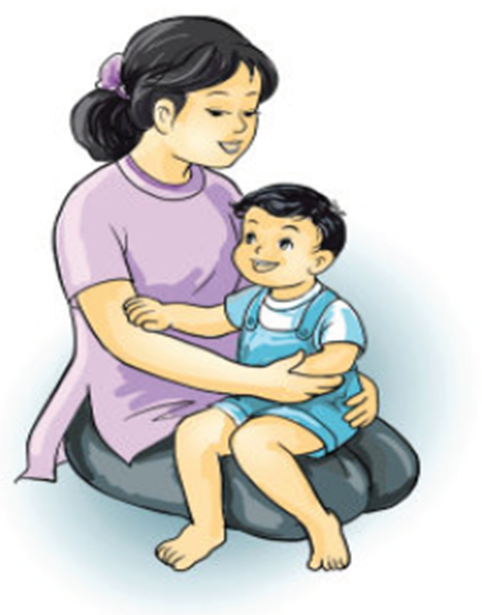 on
con
meï con
meï con
on
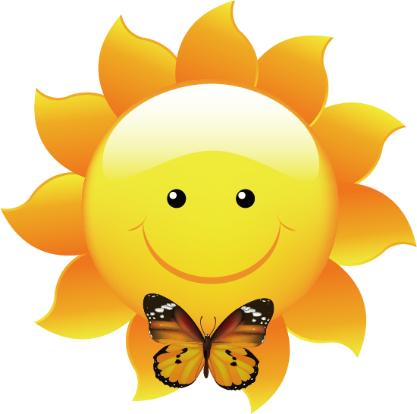 Thứ năm ngày 5 Ǉháng 12 năm 2024
TΗĞng VΗİt
Bài 67: on  ot
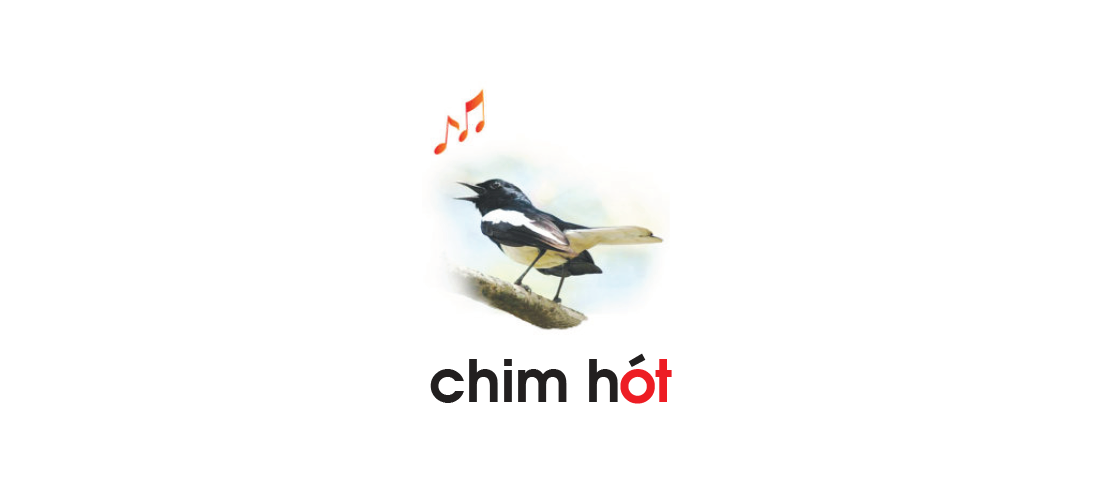 ot
hot
chim hot
chim hoùt
ot
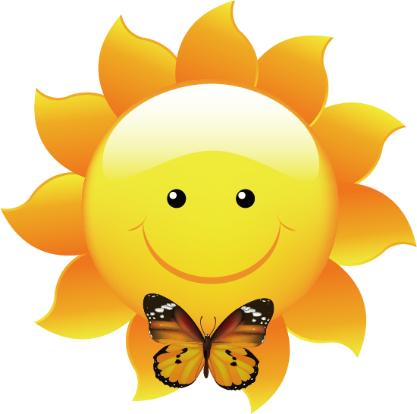 Thứ năm ngày 5 Ǉháng 12 năm 2024
TΗĞng VΗİt
Bài 67: on  ot
So saùnh
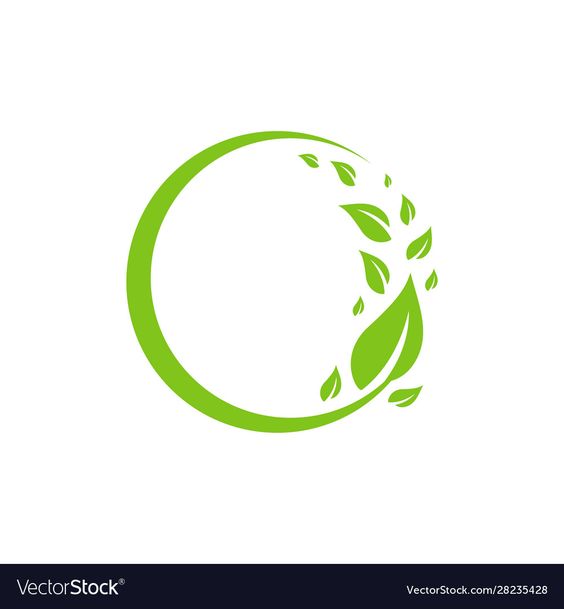 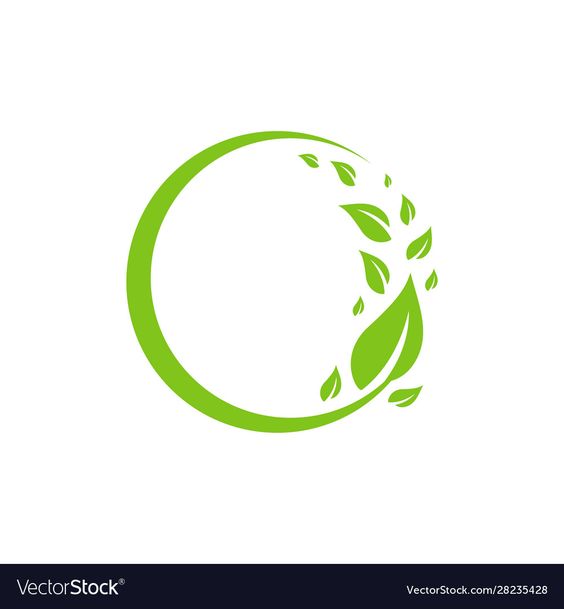 t
o
on
n
o
ot
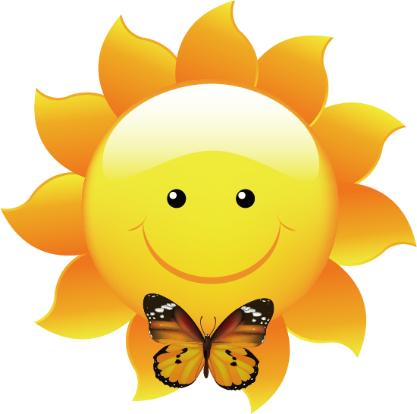 Thứ năm ngày 5 Ǉháng 12 năm 2024
TΗĞng VΗİt
Bài 67: on  ot
on
ot
meï con
chim hot
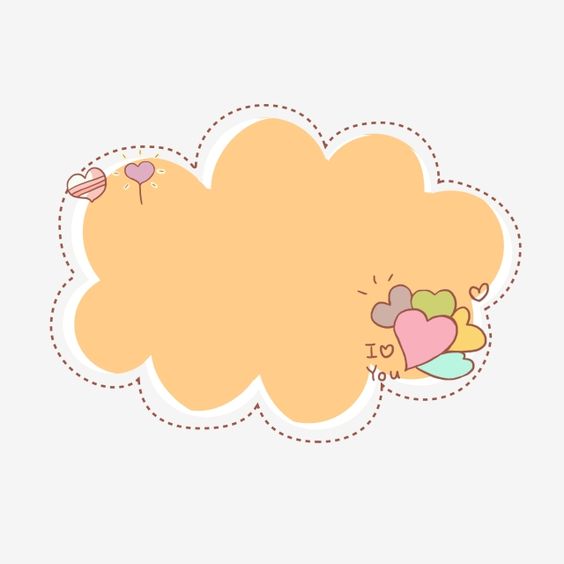 Bảng gài
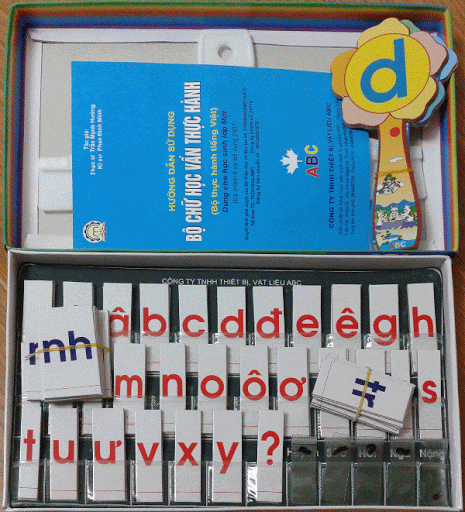 con
hot
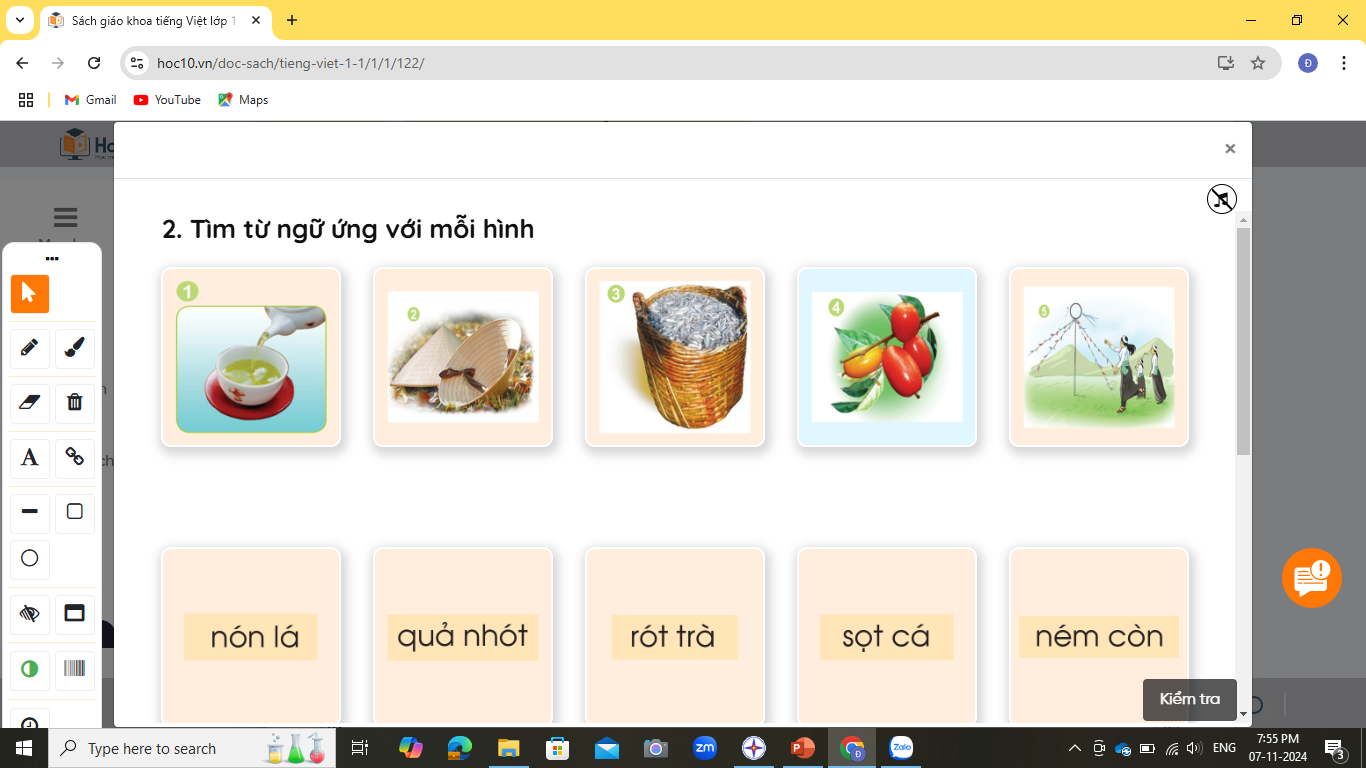 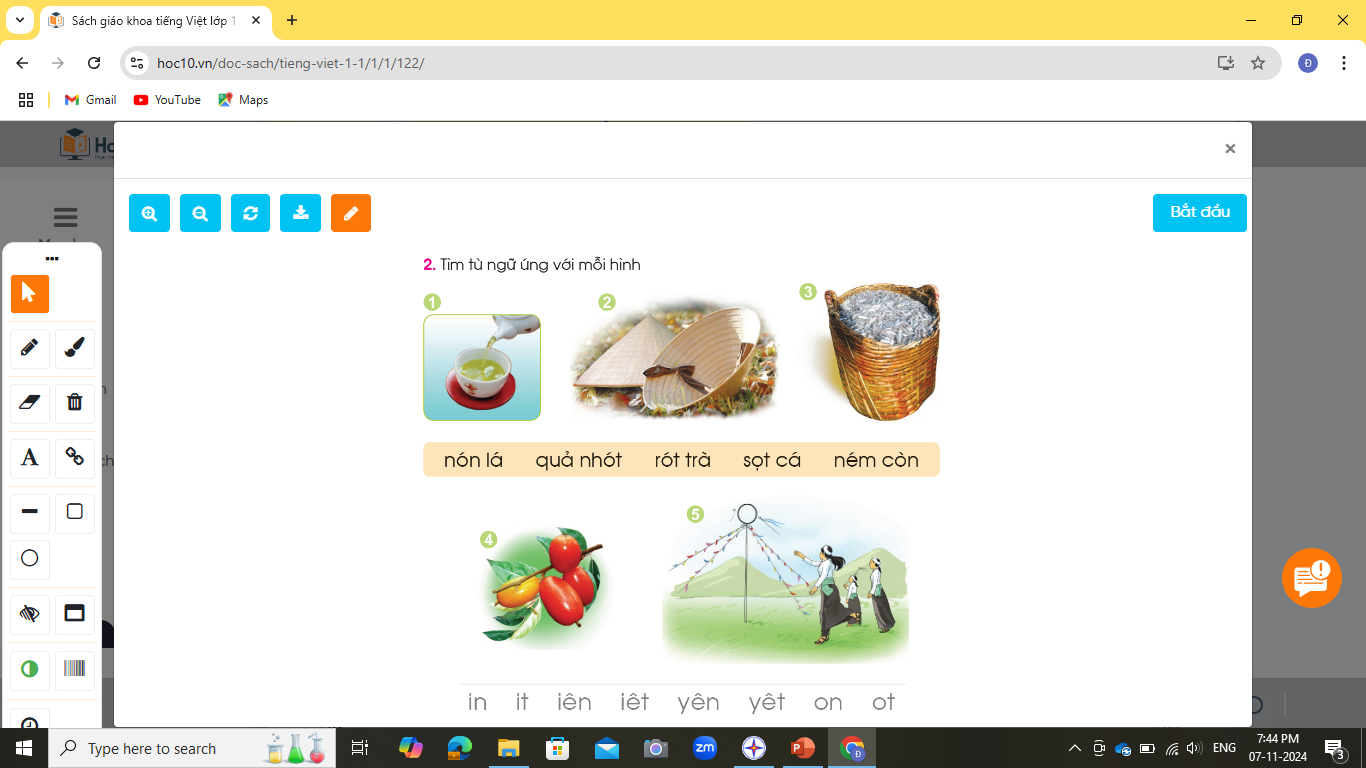 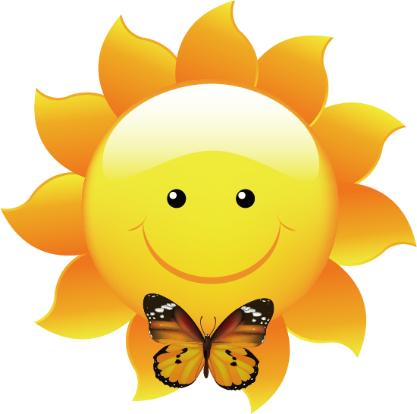 Thứ năm ngày 5 Ǉháng 12 năm 2024
TΗĞng VΗİt
Bài 67: on  ot
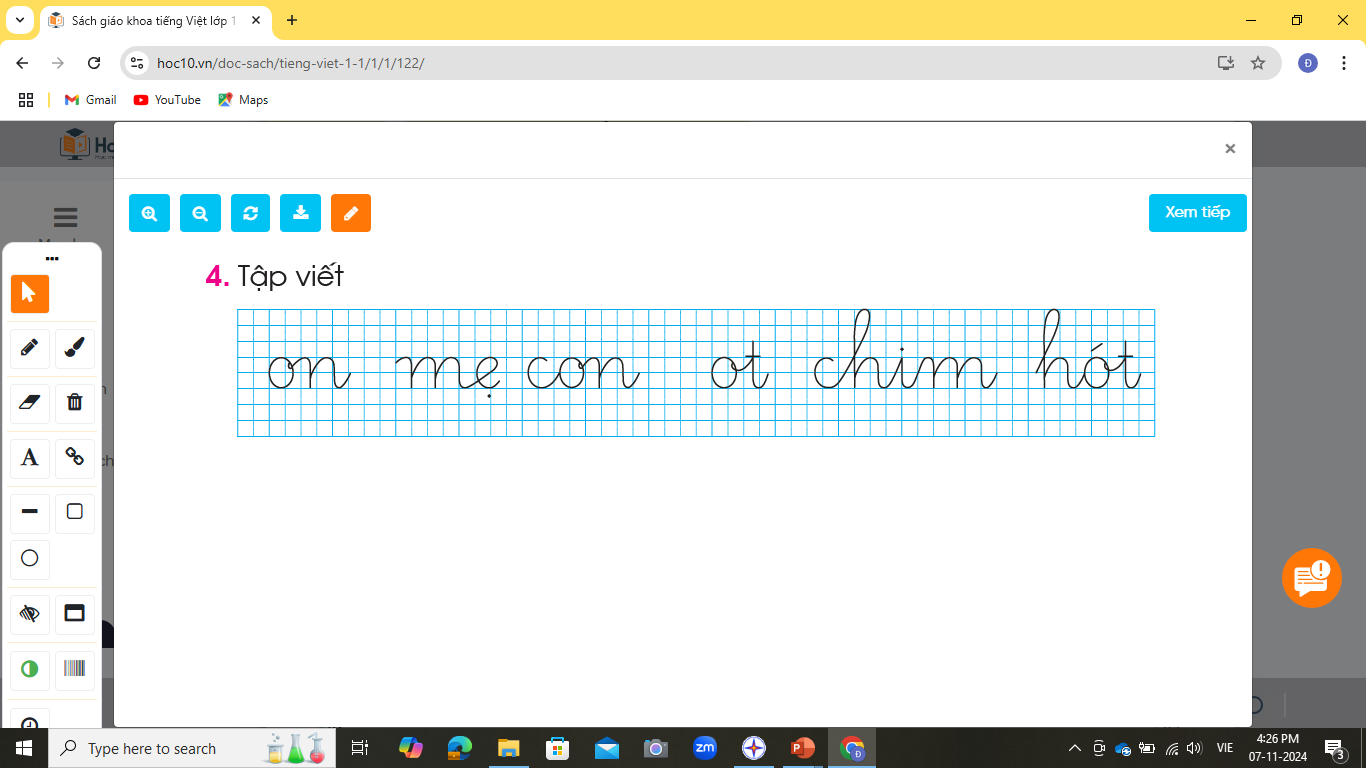 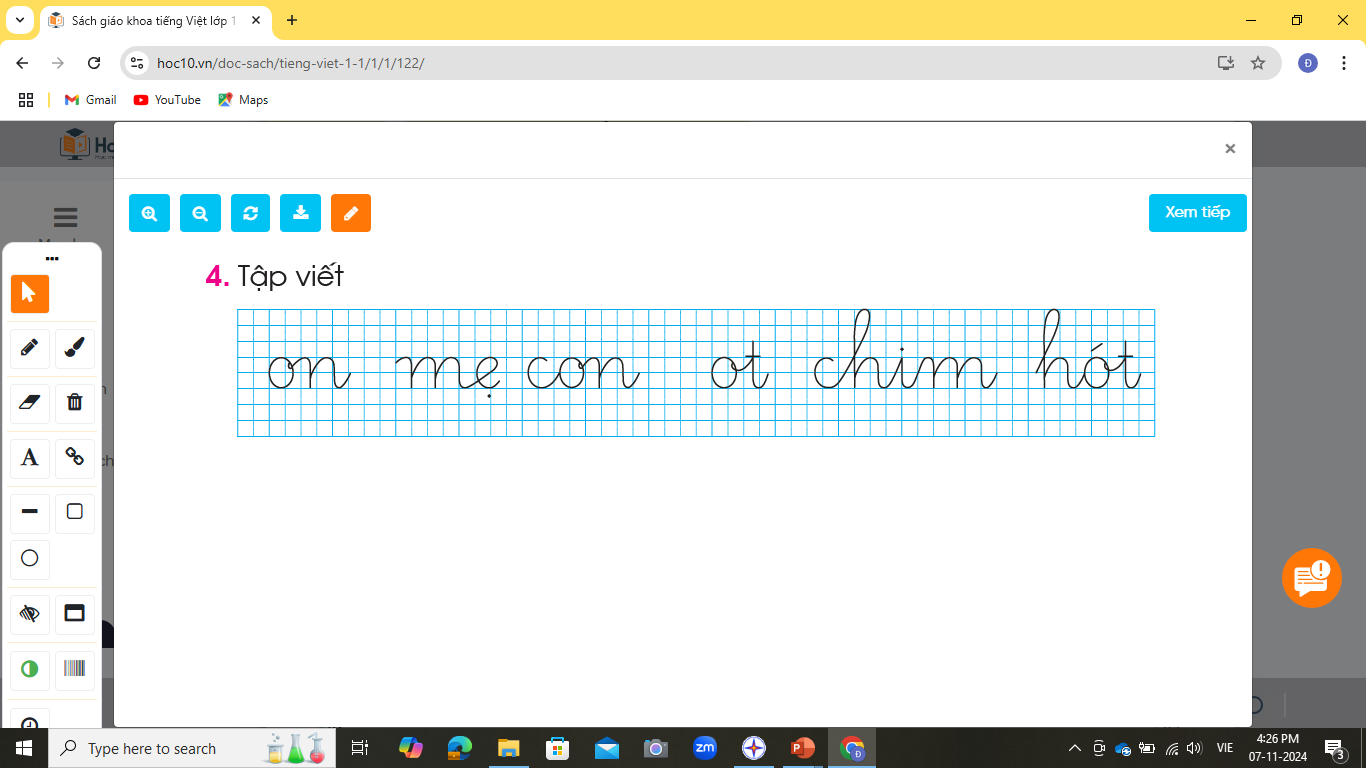 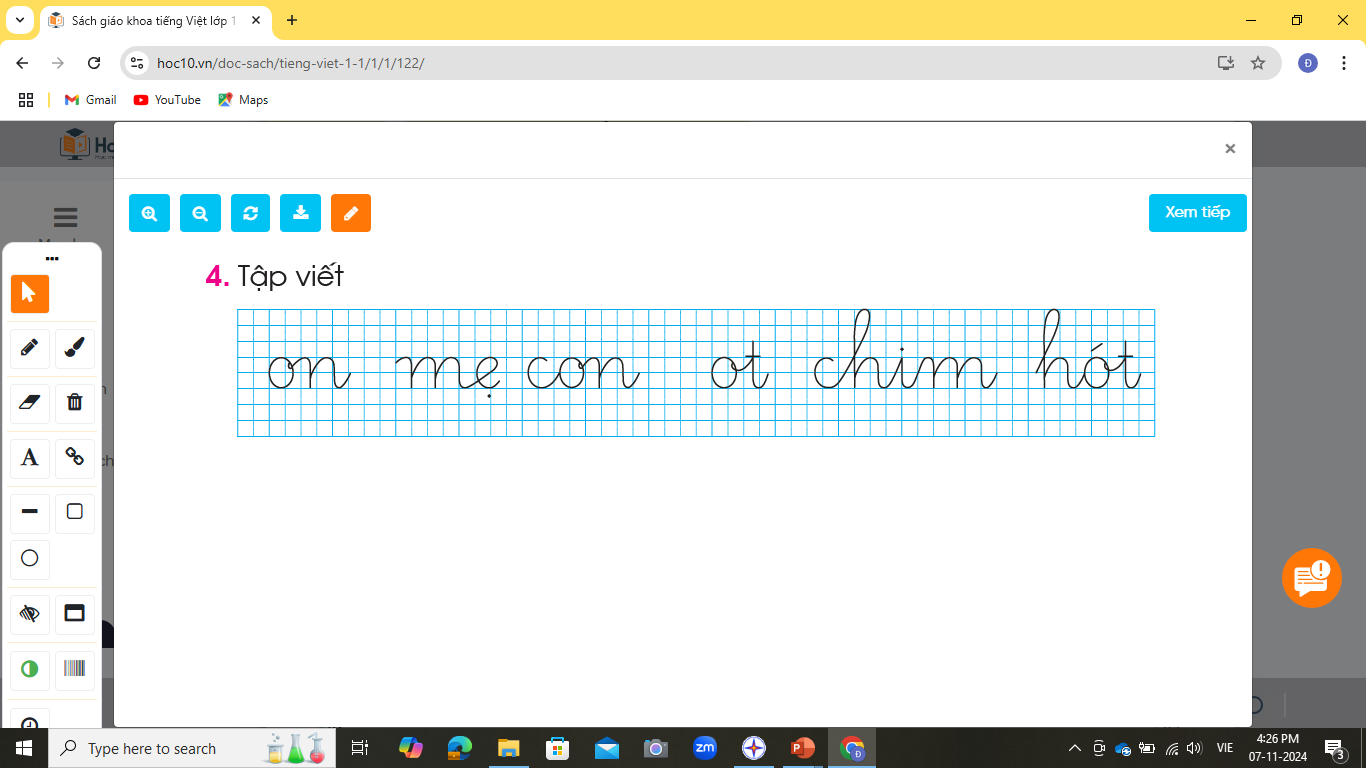 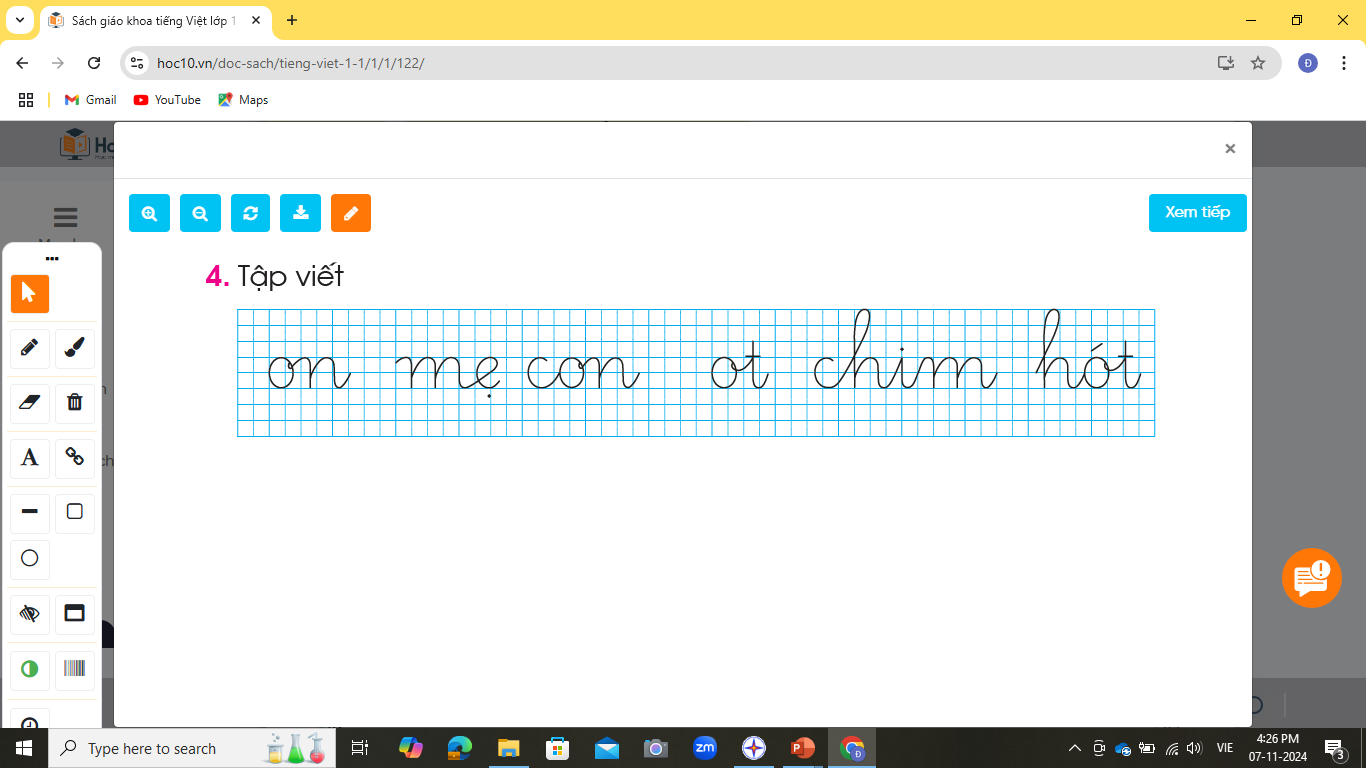 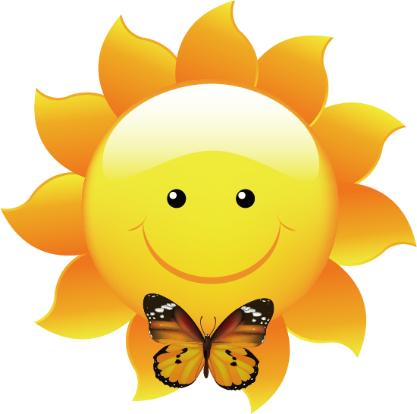 Thứ năm ngày 5 Ǉháng 12 năm 2024
TΗĞng VΗİt
Bài 67: on  ot
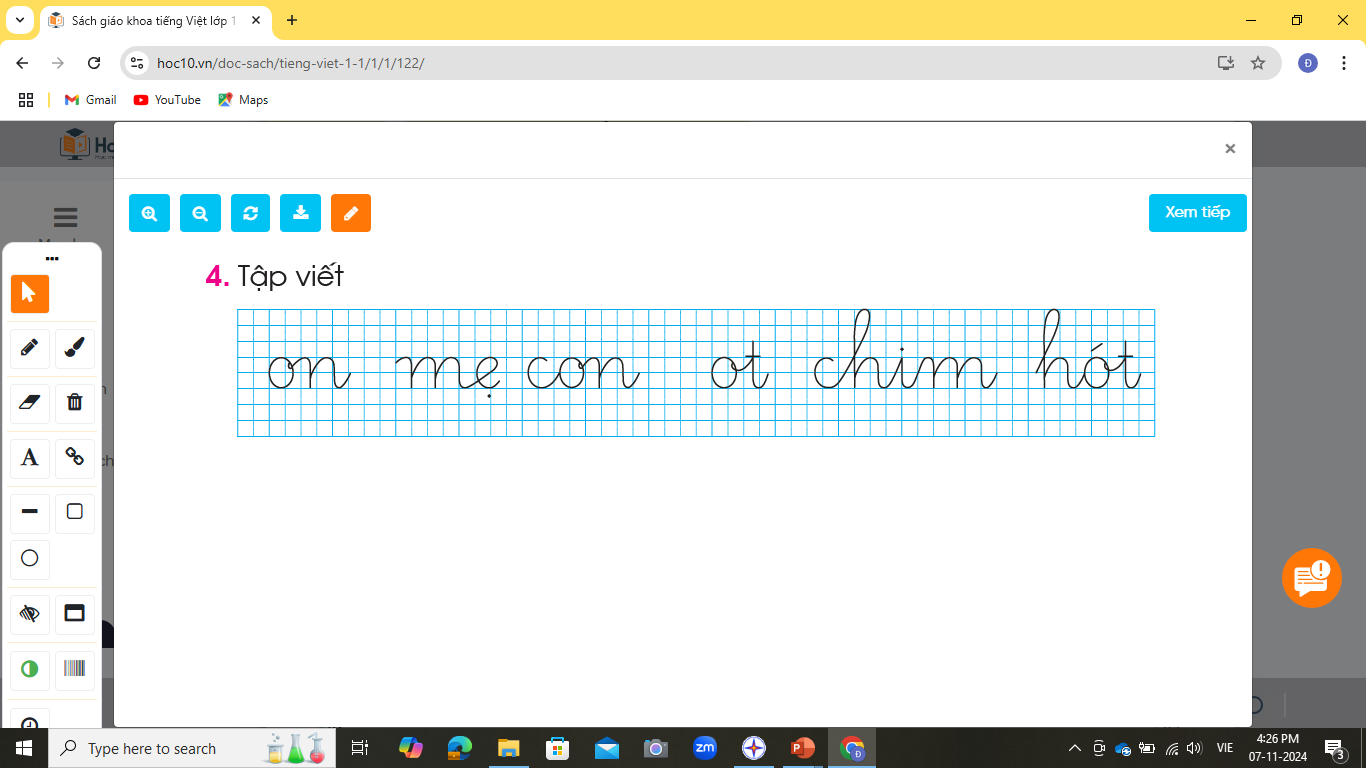 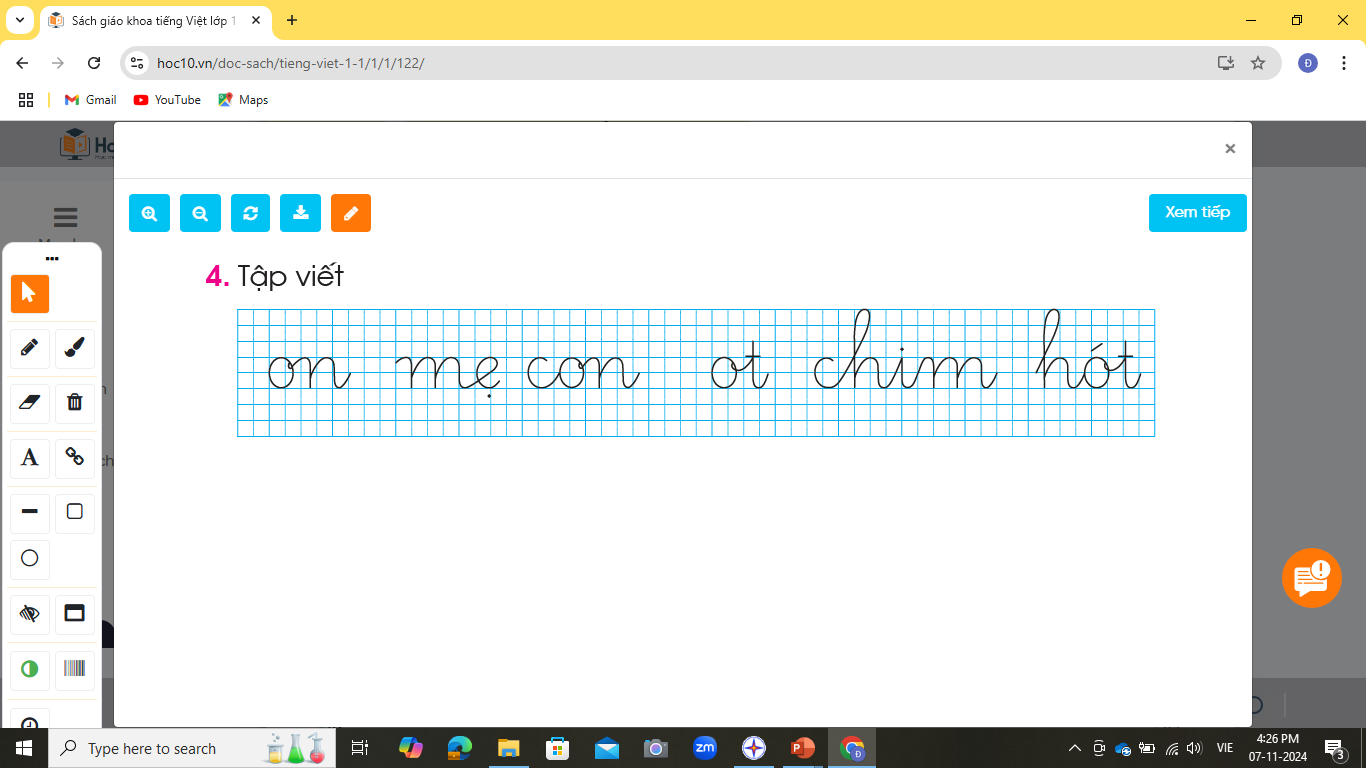 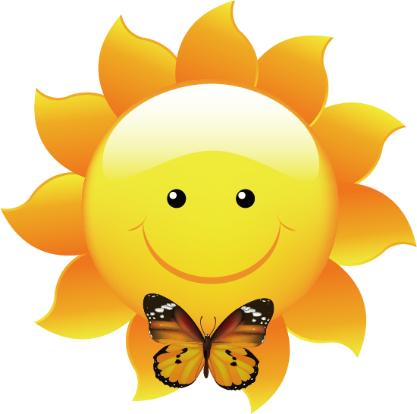 Thứ Ǉư ngày 4 Ǉháng 12 năm 2024
TΗĞng VΗİt
Bài 67: on  ot
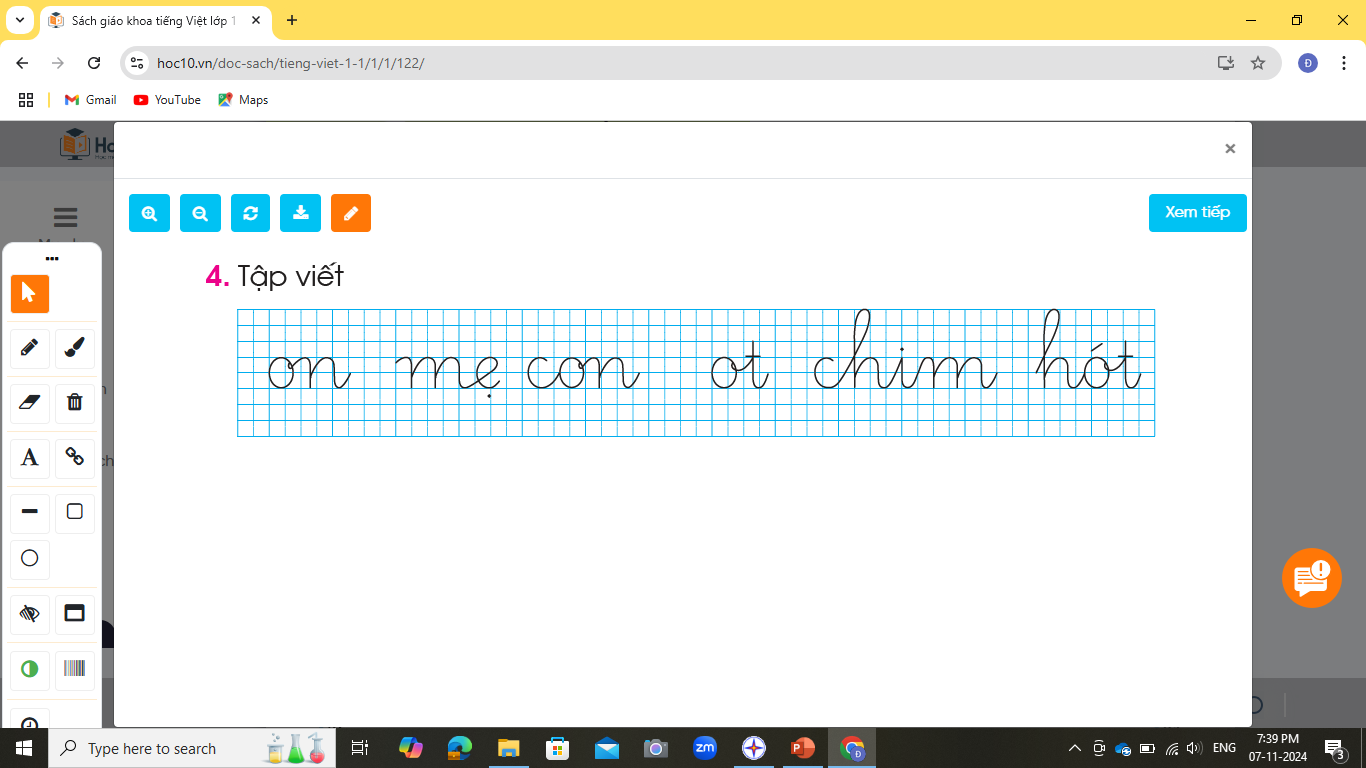 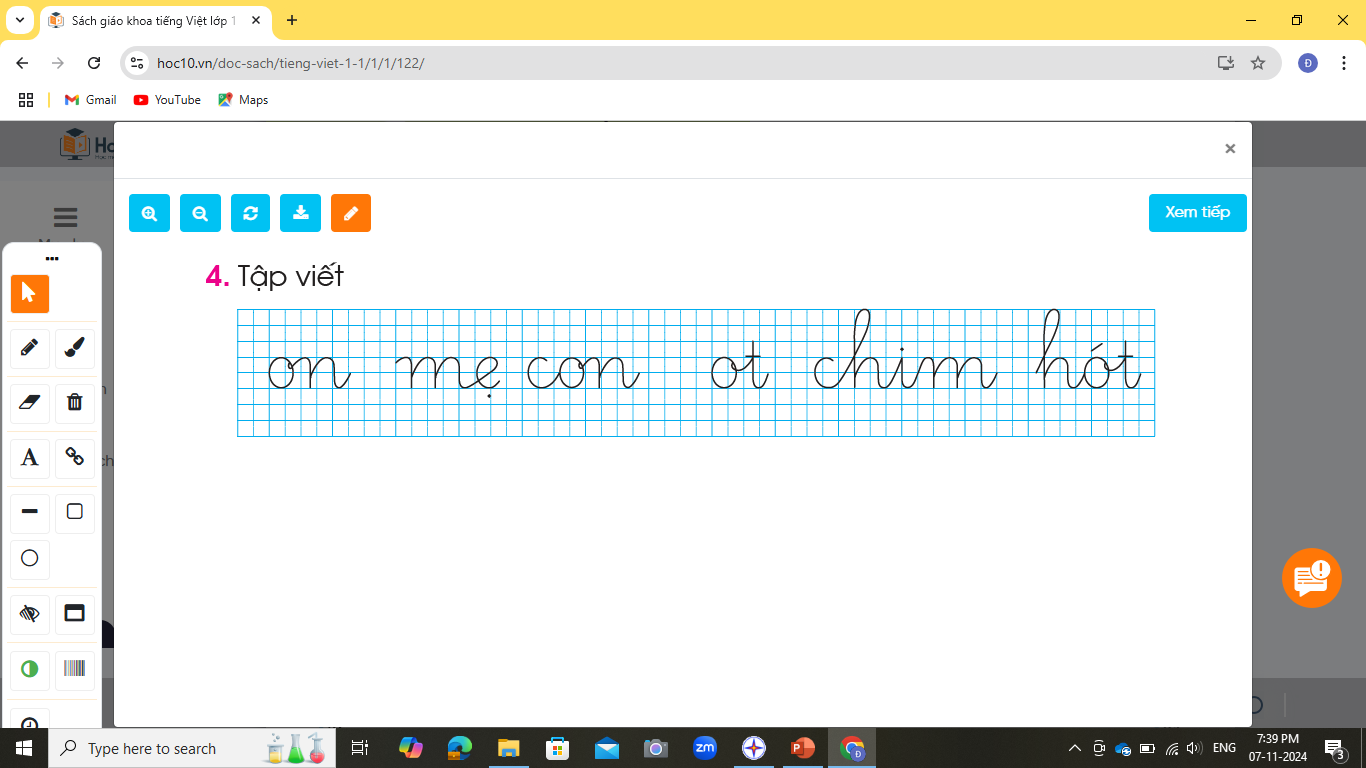 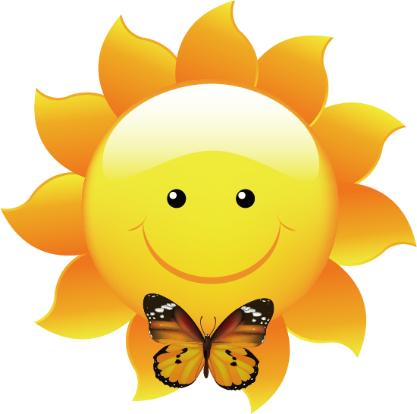 Thứ năm ngày 5 Ǉháng 12 năm 2024
TΗĞng VΗİt
Bài 67: on  ot
ot
on
meï con
chim hot